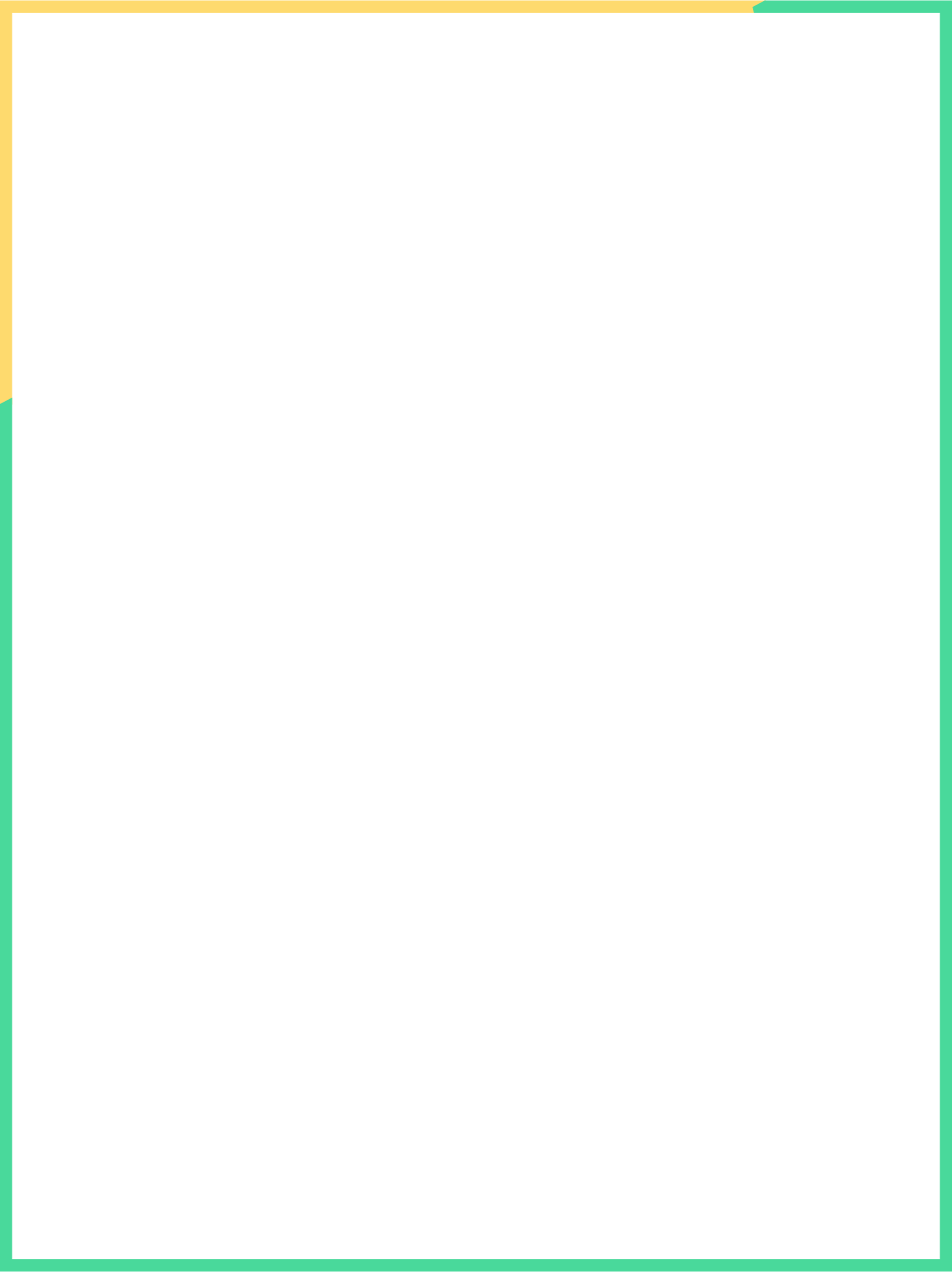 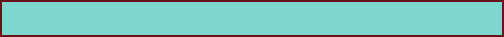 Tuần 32
Đọc mở rộng (Tiết 6)
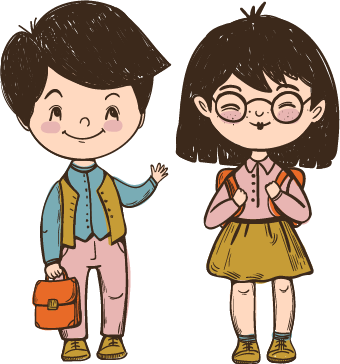 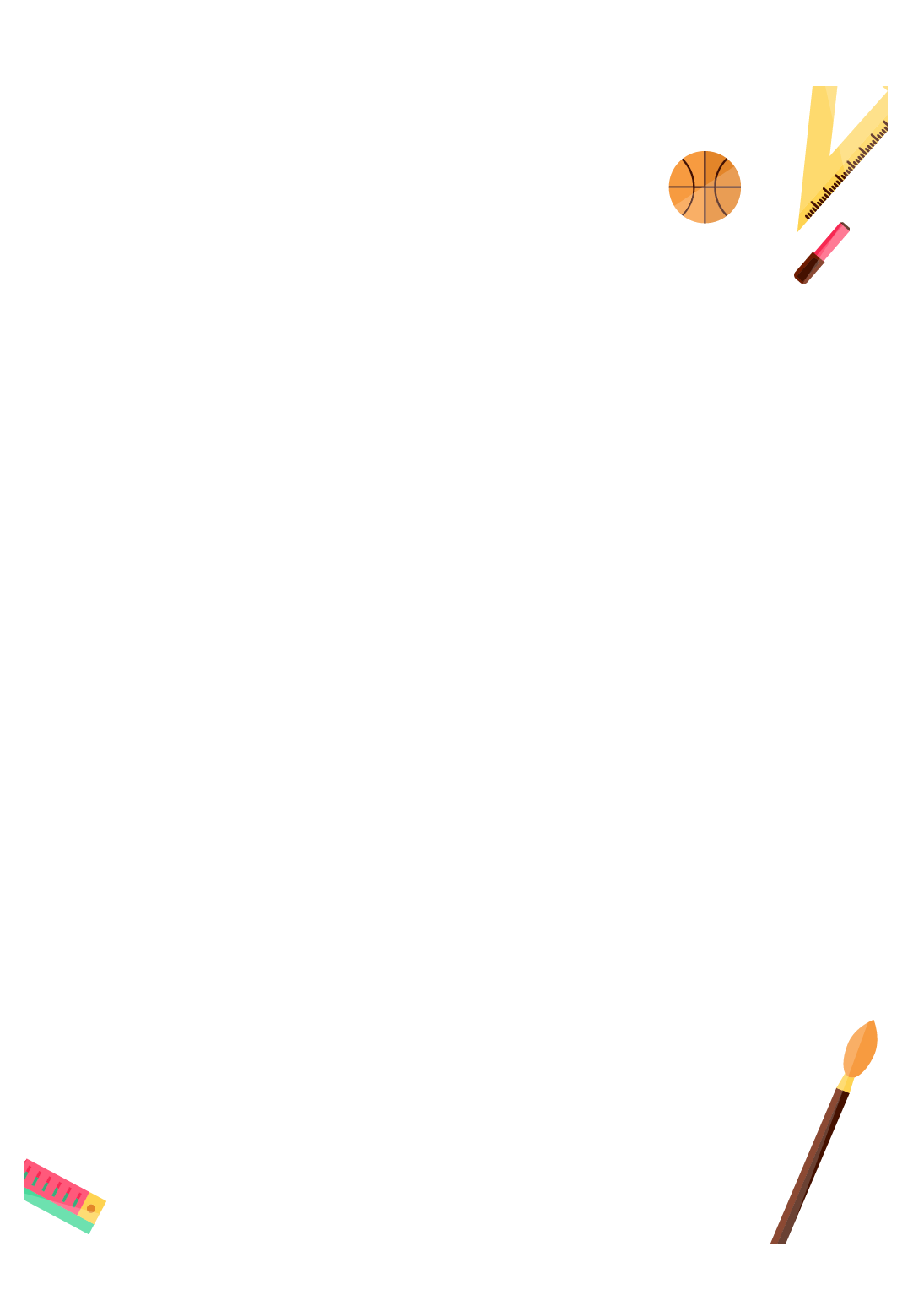 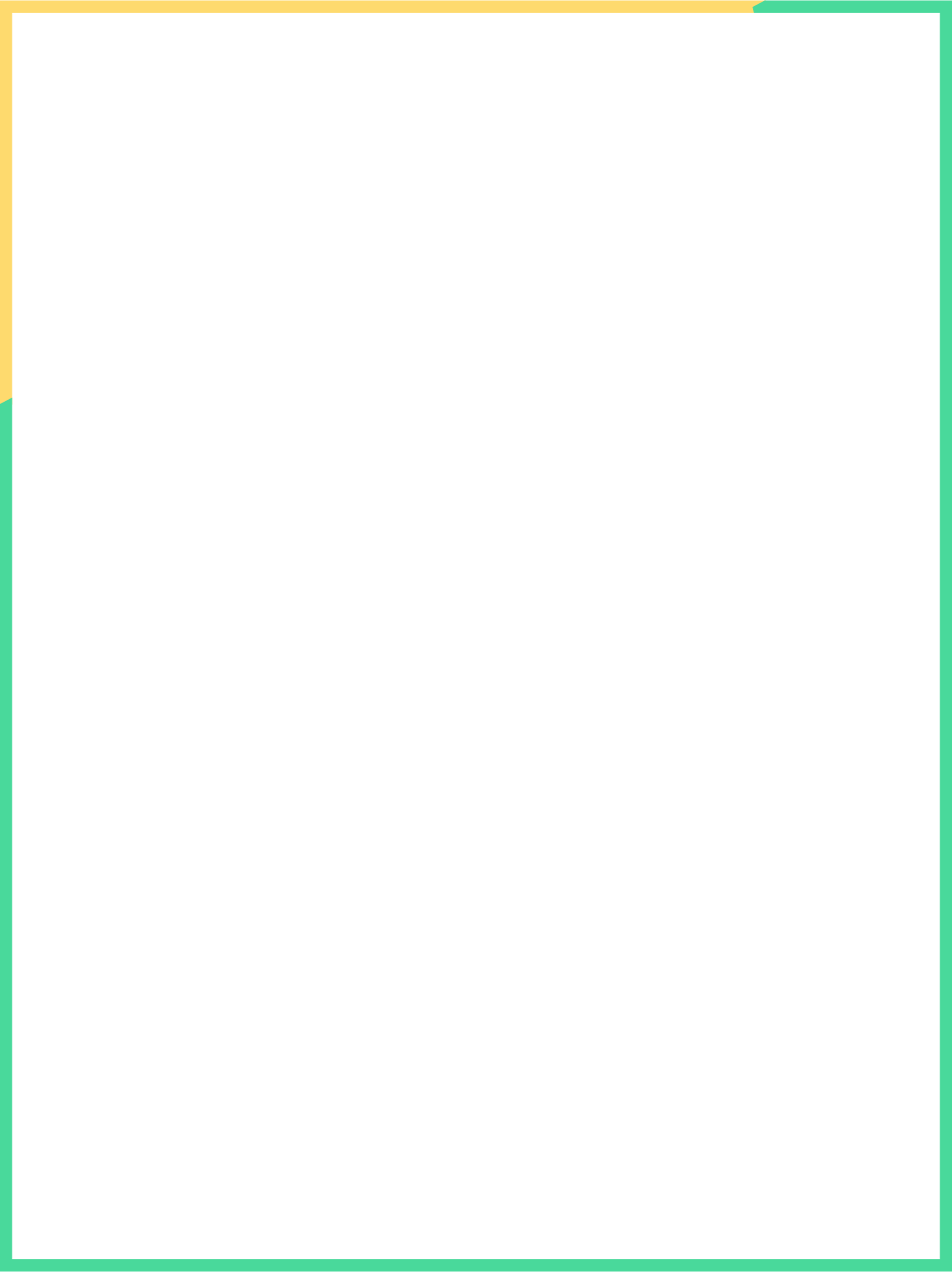 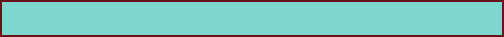 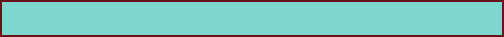 YÊU CẦU CẦN ĐẠT

- Tự tìm đọc một bài thơ, câu chuyện viết về cảnh đẹp trên khắp miền đất nước
- Chia sẻ với bạn bè về câu chuyện mình sưu tầm được
- Có thái độ yêu quý và tự hào về quê hương,  đất nước Việt Nam.
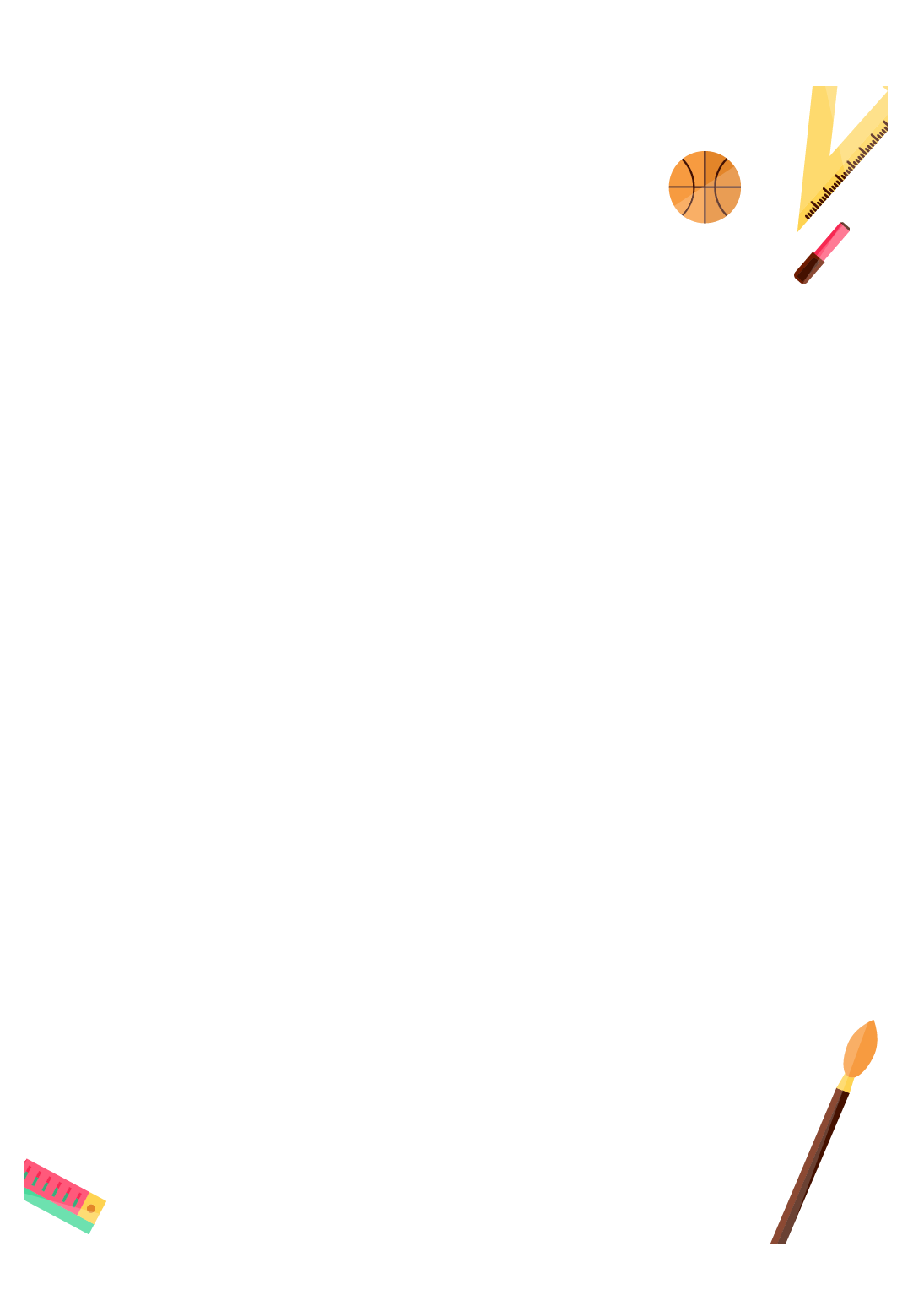 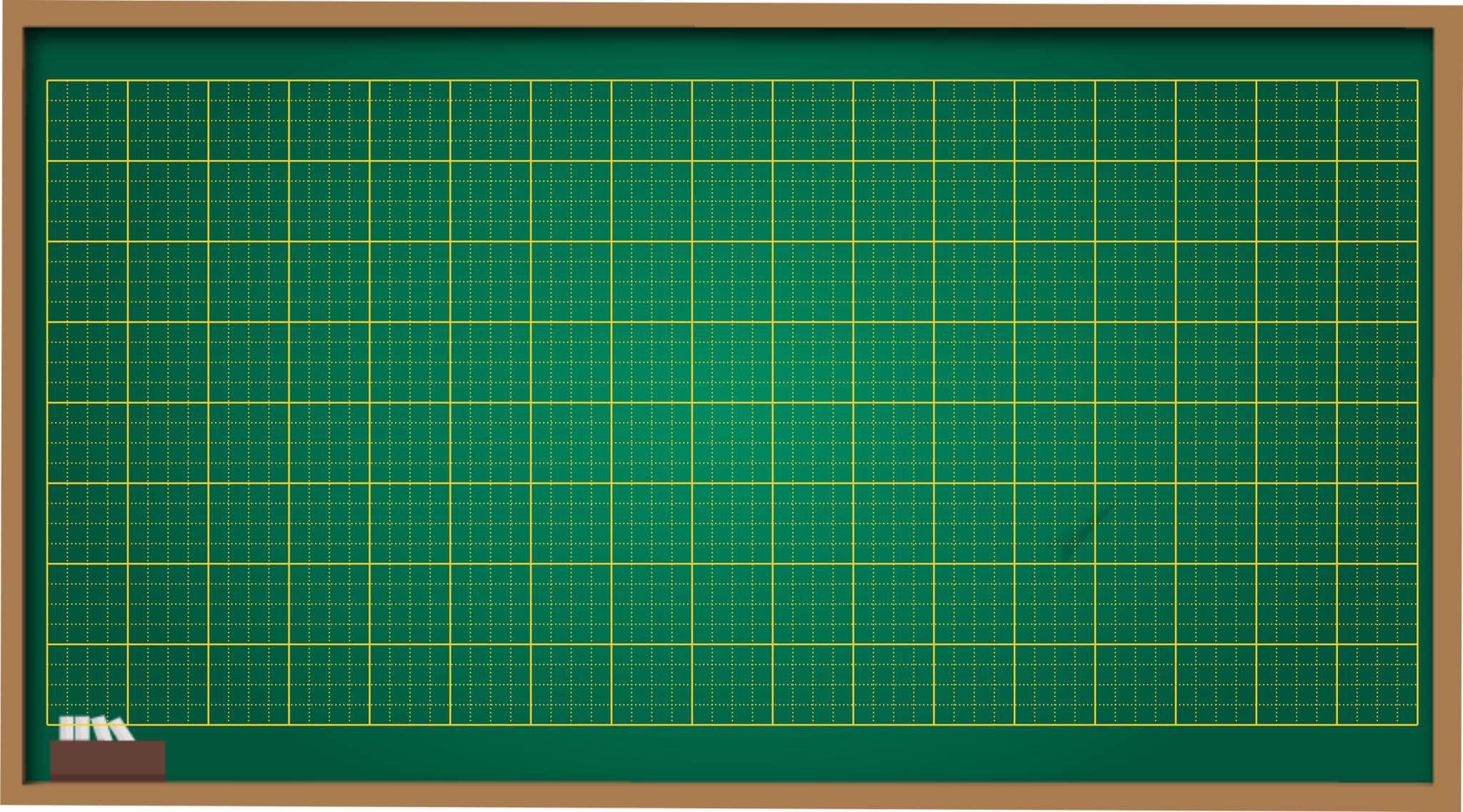 Thứ sáu ngày 28 tháng 4 năm 2023
Đọc mở rộng
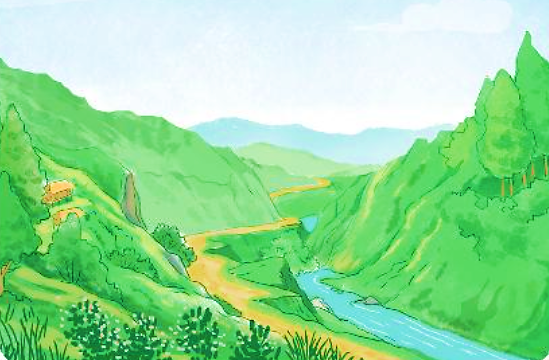 ĐỌC MỞ RỘNG
1. Tìm đọc bài thơ, câu chuyện viết về cảnh đẹp trên các miền đất nước.
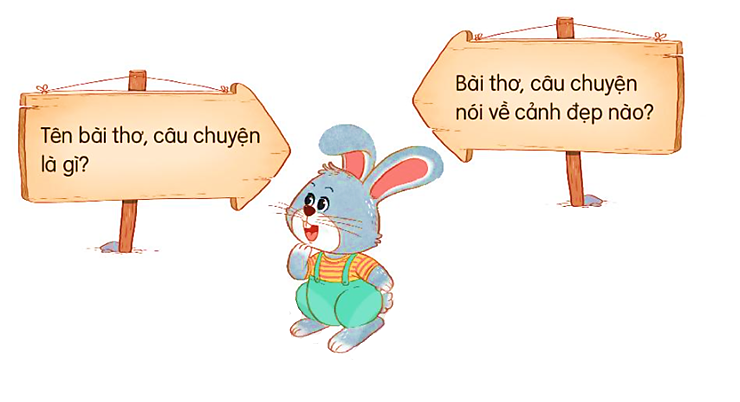 [Speaker Notes: Thiết kế bởi Hương Thảo: tranthao121004@gmail.com]
Một trong những địa danh nổi tiếng của Hà Nội chính là Hồ Gươm. Hồ nằm ở trung tâm thành phố. Nước hồ trong xanh, phẳng lặng. Thỉnh thoảng những làn gió thổi khiến mặt hồ lăn tăn gợn sóng. Bao bọc xung quanh hồ là những hàng cây cổ thụ đã được trồng từ lâu. Xung quanh hồ còn có đền Ngọc Sơn, tháp Rùa, đài Nghiên mang vẻ cổ kính. Cầu Thê Húc được sơn màu đỏ, cong cong như con tôm. Qua cầu Thê Húc là đến đền Ngọc Sơn cổ kính, uy nghiêm. Trước cổng đền là cây đa cổ thụ đã nhiều năm tuổi. Ở giữa hồ là Tháp Rùa nằm trên một khoảng đất trống chính giữa hồ. Trên tháp, những khóm rêu phong nổi lên khiến tháp mang một vẻ đẹp đầy cổ kính. Hồ Gươm chính là một biểu tượng của Hà Nội.
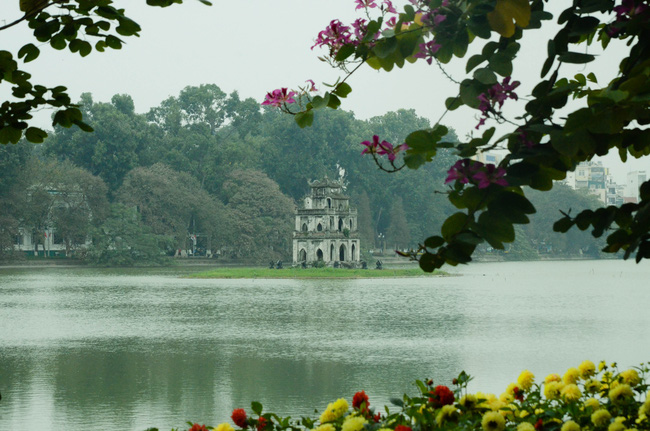 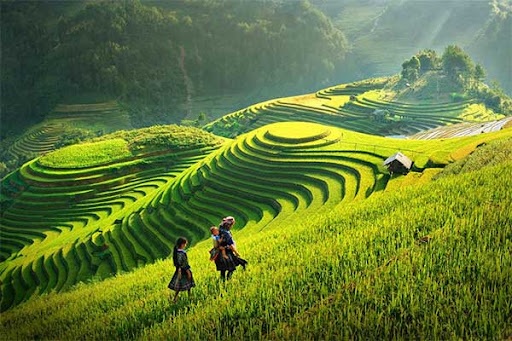 Đất nước Việt Nam ta có rất nhiều cảnh đẹp. Một trong số những cảnh đẹp đó không thể không nhắc đến vùng núi Sa Pa tuyệt đẹp.
	Sa Pa là một thị trấn nằm thuộc huyện Sa Pa, tỉnh Lào Cai. Ngắm nhìn Sa Pa, em cảm nhận thấy được ở đây có rất nhiều những dãy núi cao thấp ẩn hiện trập trùng trong sương, cùng với đó là những thửa ruộng bậc thang đẹp như tranh vẽ. Khi đặt chân đến đây thì du khách có thể tới thăm những làng dân tộc trong vùng và giao lưu với người dân bản địa. Không chỉ thế, khí hậu nơi đây còn rất trong lành và mát mẻ. Đây thực sự là một địa điểm thu hút khách du lịch. Em rất yêu quê hương, đất nước của mình.
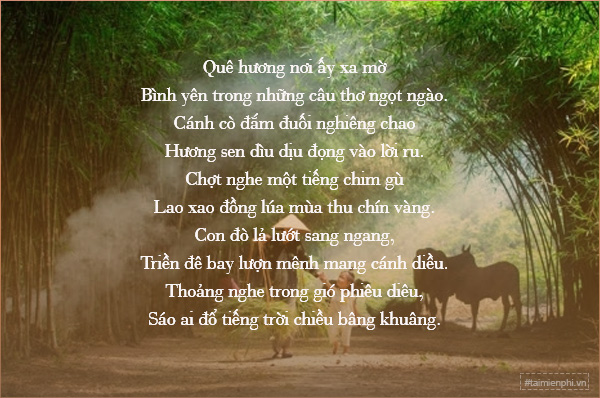 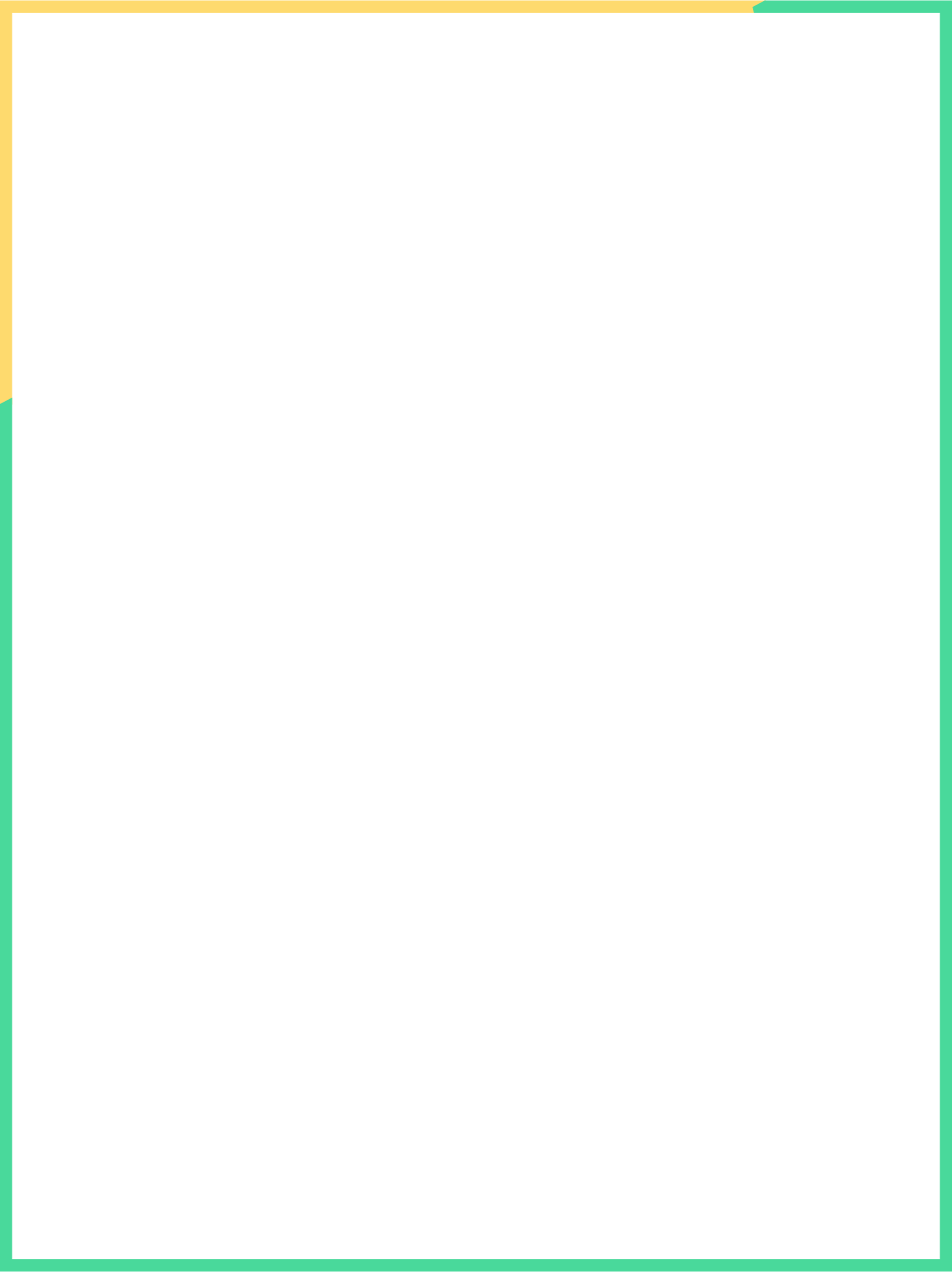 Bài thơ: Quê hương

Quê hương là gì hở mẹMà cô giáo dạy phải yêuQuê hương là gì hở mẹAi đi xa cũng nhớ nhiềuQuê hương là chùm khế ngọtCho con trèo hái mỗi ngàyQuê hương là đường đi họcCon về rợp bướm vàng bayQuê hương là con diều biếcTuổi thơ con thả trên đồngQuê hương là con đò nhỏÊm đềm khua nước ven sông
Quê hương là cầu tre nhỏMẹ về nón lá nghiêng che 
Là hương hoa đồng cỏ nộiBay trong giấc ngủ đêm hèQuê hương là vòng tay ấmCon nằm ngủ giữa mưa đêmQuê hương là đêm trăng tỏHoa cau rụng trắng ngoài thềmQuê hương là vàng hoa bíLà hồng tím giậu mồng tơiLà đỏ đôi bờ dâm bụtMàu hoa sen trắng tinh khôiQuê hương mỗi người chỉ mộtNhư là chỉ một mẹ thôiQuê hương có ai không nhớ…
2. Đọc cho bạn nghe đoạn thơ hoặc đoạn truyện em thích.
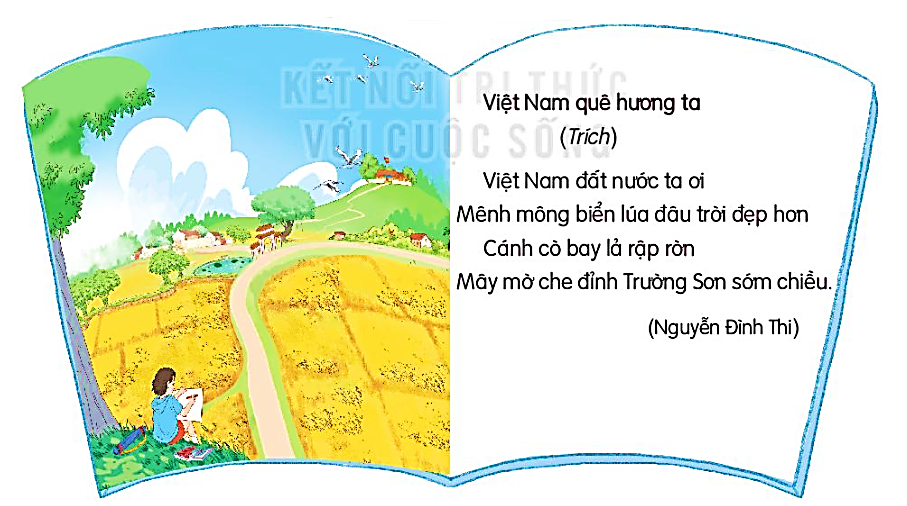 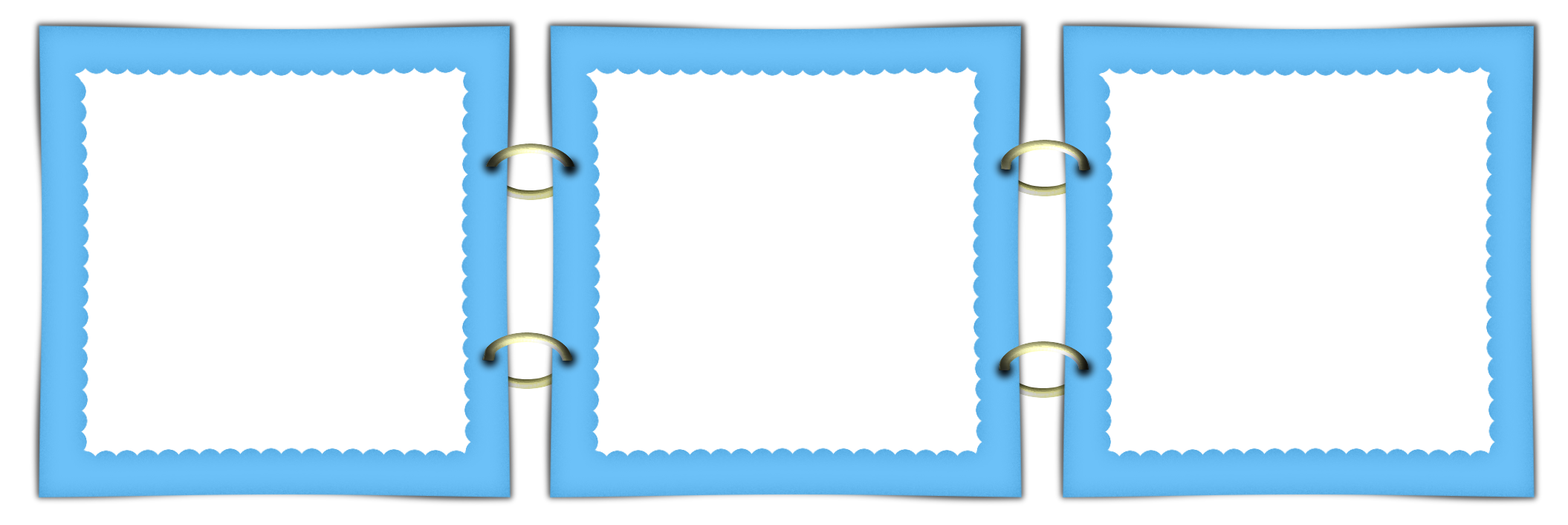 Câu thơ em thích
Tên bài thơ
Tác giả
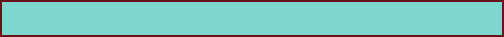 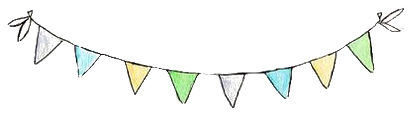 Viết vào phiếu đọc sách
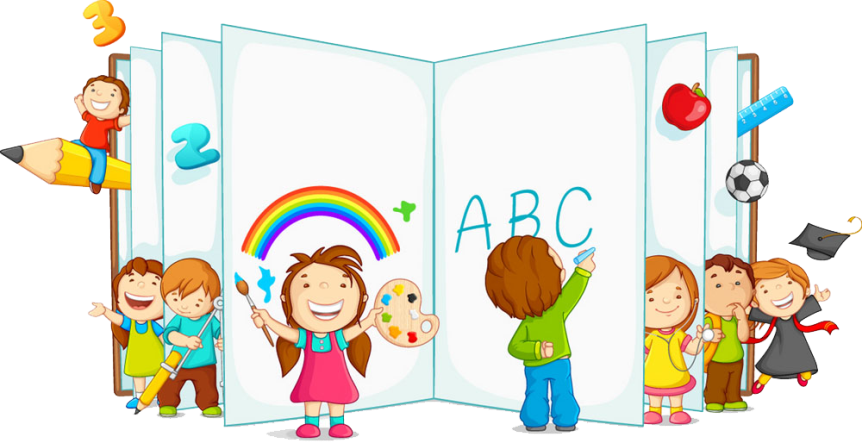 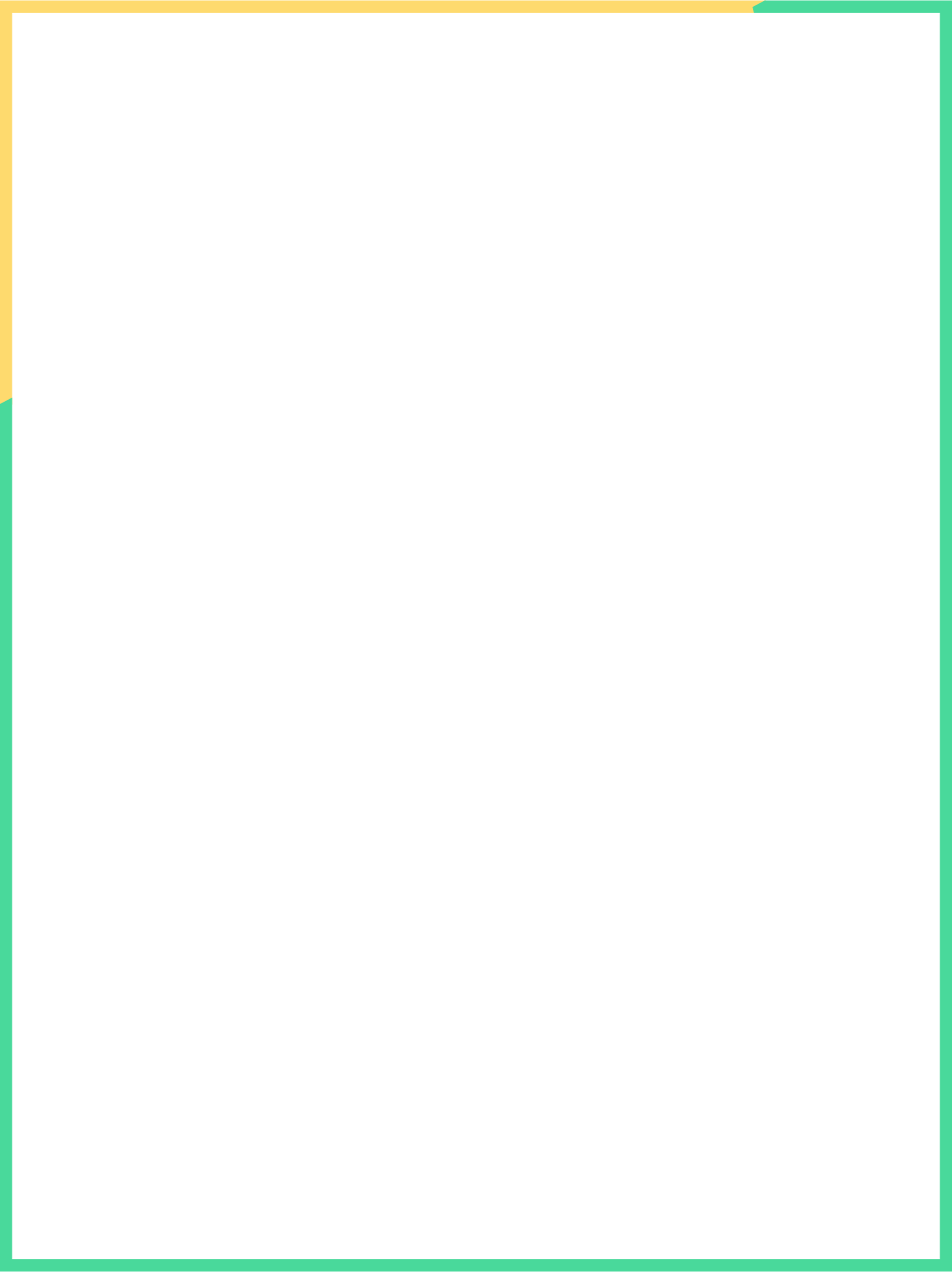 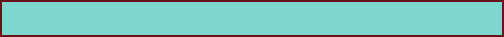 YÊU CẦU CẦN ĐẠT

- Tự tìm đọc một bài thơ, câu chuyện viết về cảnh đẹp trên khắp miền đất nước
- Chia sẻ với bạn bè về câu chuyện mình sưu tầm được
- Có thái độ yêu quý và tự hào về quê hương, đất nước Việt Nam.
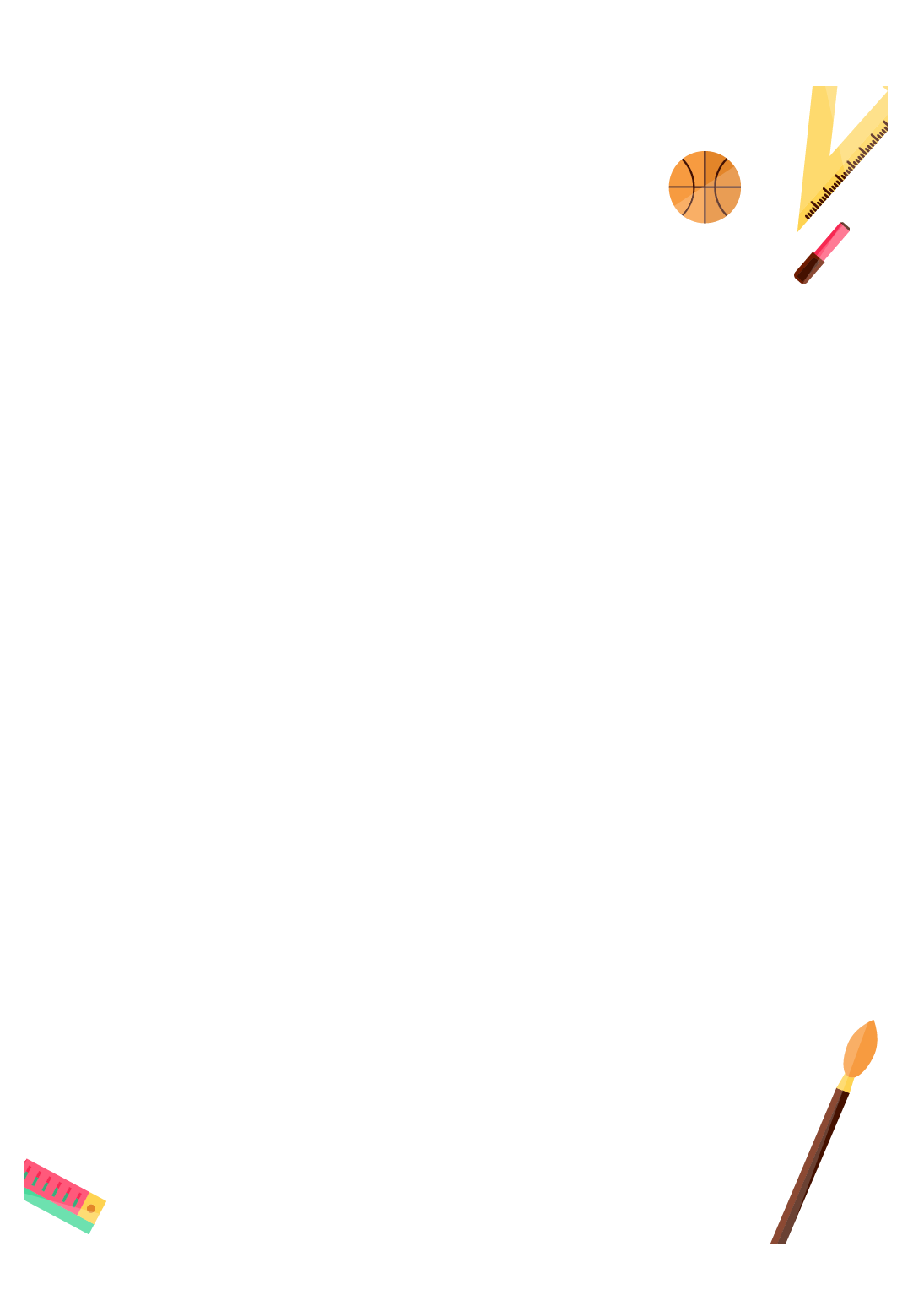 Dặn dò
Đọc lại những bài văn, bài thơ về cảnh đẹp đất nước cho người thân nghe
Chuẩn bị bài sau